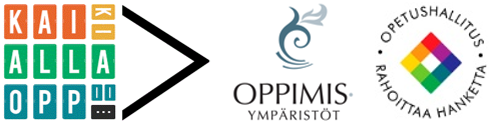 Koppi-hanke
Minna Saikkonen

Jyväskylän koulutuskuntayhtymäJyväskylän Lyseon lukio 
Tikkakosken toimipiste
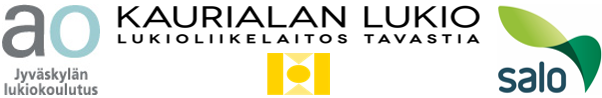 27.3.2015
THO / Minna Saikkonen
Mitä tehtiin?
GE3 Riskien maantiede      6h/36h
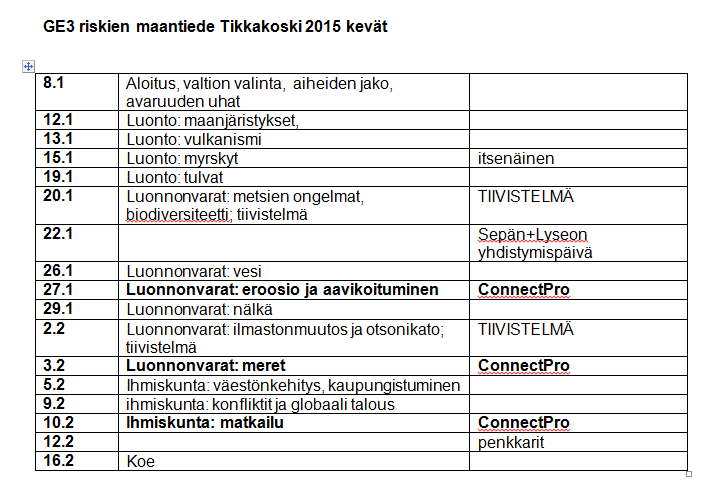 27.3.2015
THO / Minna Saikkonen
Opettajalle luotiin oma huone AdobeConnect-ohjelmaan
Linkki huoneeseen jaettiin Wilman välityksellä edellisenä päivänä
27.3.2015
THO / Minna Saikkonen
13 opiskelijaa
Osa luokassa, osa kotona, osa ruokalassa
Kaikilla oma kone!
Aamutunnit, jotta kotona osallistuminen oli mahdollista
27.3.2015
THO / Minna Saikkonen
Tuntien rakenne perustui Powerpoint-aineistoon
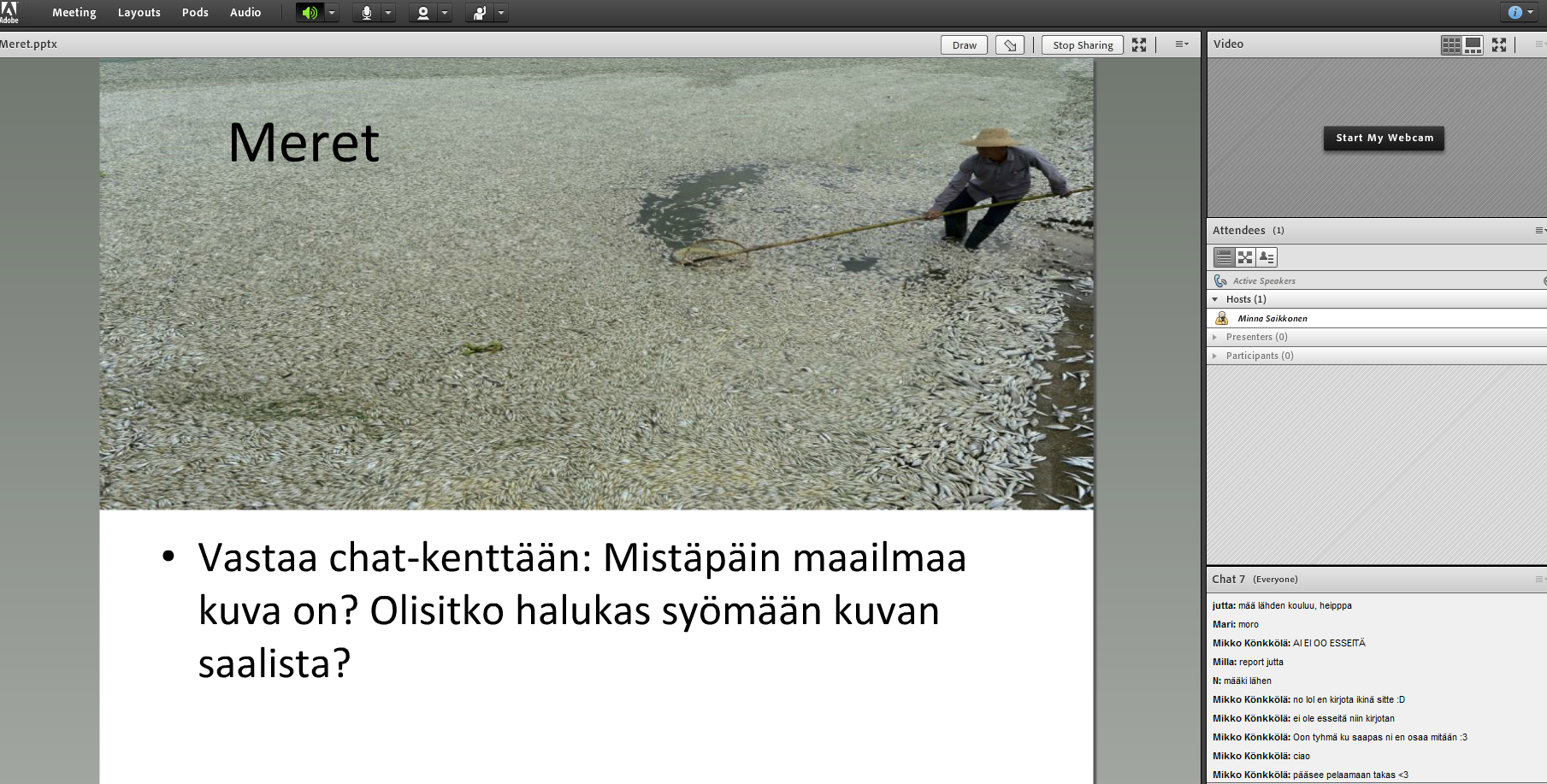 27.3.2015
THO / Minna Saikkonen
27.3.2015
THO / Minna Saikkonen
27.3.2015
THO / Minna Saikkonen
27.3.2015
THO / Minna Saikkonen
Tästä, ei tullut mitään…
Notes-toiminto ei kestä useamman opiskelijan samanaikaista kirjoittamista
Mieluummin esim. Padlet-linkki
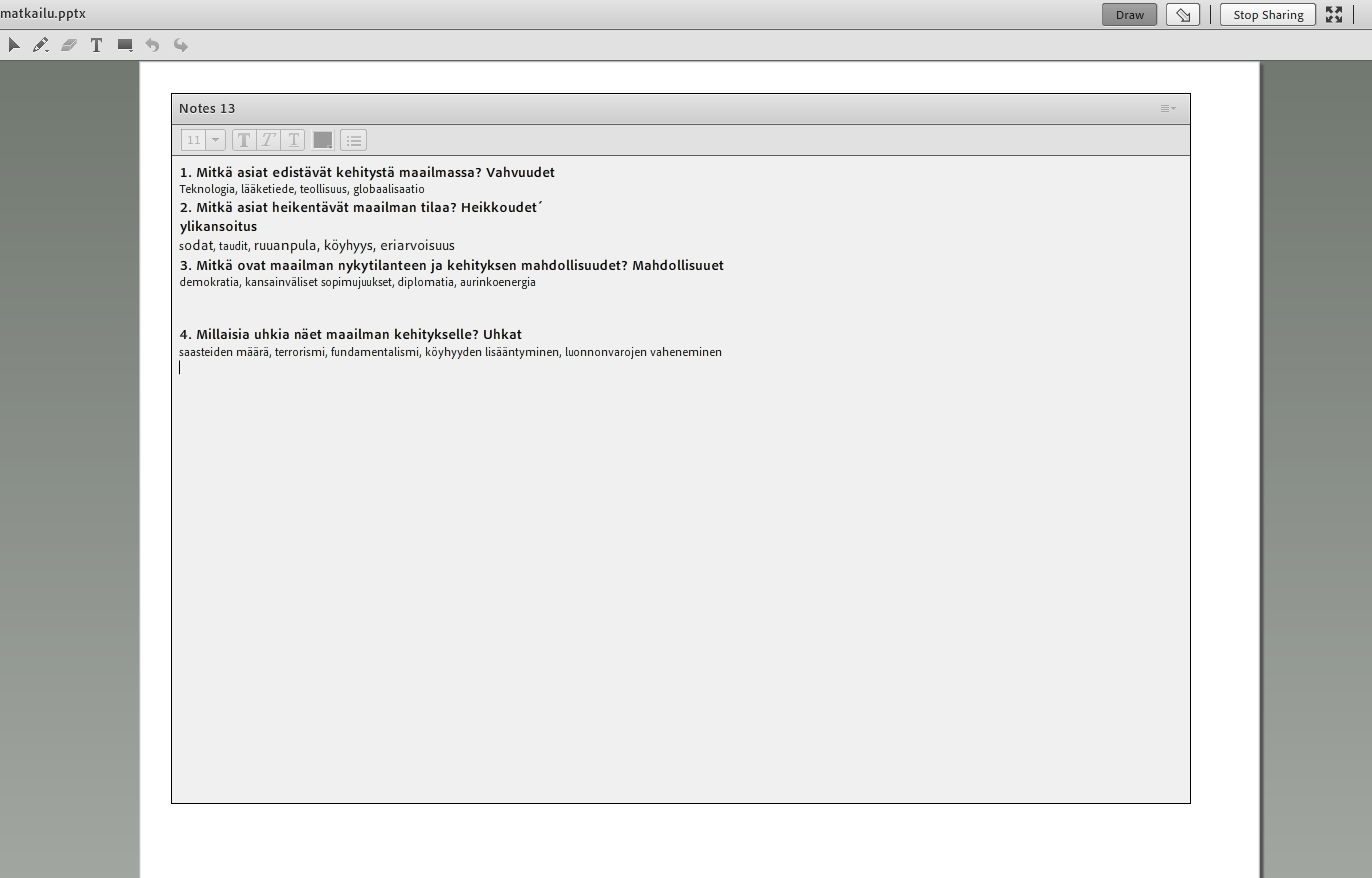 27.3.2015
THO / Minna Saikkonen
Ryhmätyöt
Breakout-toiminnolla
Jakaa oppilaat suoraan ryhmiin, myös opettaja voi siirtää sopiviksi porukoiksi
Neljä ryhmää
Huoneet valmisteltava valmiiksi
27.3.2015
THO / Minna Saikkonen
27.3.2015
THO / Minna Saikkonen
Ryhmätyöt
Alussa hämmennys
Rohkaistuvat ottamaan video- ja ääniyhteyksiä toisiinsa
Kolmannella kerralla homma toimii!
27.3.2015
THO / Minna Saikkonen
Opiskelijan näkökulmaa…
Mikä onnistui?
Mikä epäonnistui?
”Oli kuin luokassa”
Rauha, kukaan ei häirinnyt
Äänet kuului, toimi paremmin kuin koko luokan ConnectPro-tuokioissa
Ei tarvitse lähteä kotoa!
Koppi-ideana toimi
Internet-yhteyden toimimattomuus, huoneesta ”tipahtaminen”
Notes-toimimattomuus
Eksyy väärille sivuille?
Ryhmätyö haastavaa
Siirtyminen seuraavalle tunnille?
En halua!
27.3.2015
THO / Minna Saikkonen
Opettajan näkökulmaa
Ota huomioon pedagogiikka, vältä puhuvaa päätä, osallista, tee ryhmätöitä! 
Valmista pohja (Layout)
Etsi toimivat alustat ryhmätöille (Padlet, GoogleDocs?)
Opiskelijat ottavat tavan käyttöön nopeasti, rohkaistuvat pienryhmissä puhumaankin! 
(Tottuminen lisää riskiä siirtyä muille palstoille…)
Harjoittele pienryhmässä (josta osa paikalla), jos mahdollista!
Kiinteät nettiyhteydet käyttöön! Toimiva tietokone! (Ipadien ominaisuudet eivät riitä)
27.3.2015
THO / Minna Saikkonen
Kiitos!
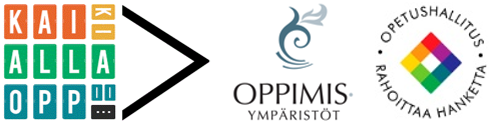 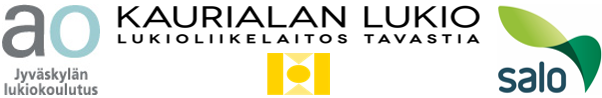 27.3.2015
THO / Minna Saikkonen